PENDIDIKANKEWARGANEGARAAN
Raja Agus Lukasta Sembiring, M.BA
INSTITUT AGAMA ISLAM NEGERI CURUP
Assalamua’laikum ananda
1.
Kuliah Perdana
Kontrak Kuliah | Rencana Pembelajaran Semester
Kontrak Kuliah
Berpakaian Rapi, Berperilaku Sopan, Berkata Santun
Keterlambatan 15 Menit, Ketidakhadiran Maksimal 3 Pertemuan
Referensi
Kaelan. 2016. Pendidikan Kewarganegaraan. Yogyakarta : Paradigma.
Kaelan. 2016. Pendidikan Pancasila. Yogyakarta : Paradigma
Nilai
RENCANA PEMBELAJARAN SEMESTER (RPS) PENDIDIKAN KEWARGANEGARAAN
2.
Teknik Presentasi & Penulisan Makalah
Teknik Presentasi | Penulisan Makalah
KEWARGANEGARAAN“Identitas Nasional”
Raja Agus Lukasta S, MBA

INSTITUT AGAMA
ISLAM NEGERI CURUP
Identitas Nasional ?
Definisi
Identitas Nasional :
Ciri Khas yang membedakan bangsa satu dengan lainnya.
Identitas Nasional Indonesia
Diskusi
PERTANYAAN :
Adi	 : Jelaskan Filsafat Pancasila ?
Winda	 : Jelaskan Konstitusi UUD 1945 ?
JAWABAN :
Adi 	: Identitas Nasional Indonesia
Winda 	: Identitas Nasional Indonesia
Kesimpulan
Motivasi
Ananda adalah generasi muda Indonesia yang bertugas memuliakan orang tua, agama, bangsa, dan negara (Raja, 2023)
Makalah
Halaman Judul
Pengantar
Daftar Isi
Bab 1 Pendahuluan (Latar Belakang, Rumusan Masalah, Tujuan)
Bab 2 Pembahasan (Sesuai Rumusan Masalah)
Bab 3 Penutup (Kesimpulan, Saran)
Daftar Pustaka
Lampiran
3.
PendidikanKewarganegaraan
Definisi | Tujuan | Landasan
4.
Filsafat Pancasila
Pancasila Filsafat Negara | Sila-Sila Pancasila
5.
IdentitasNasional
Identitas Nasional |
Identitas Nasional Indonesia
6.
Demokrasi Pancasila
Trias Politica | Demokrasi Indonesia
7.
Pemantapan Materi UTS
Pendidikan Kewarganegaraan |
Filsafat Pancasila | Identitas Nasional | Demokrasi Pancasila
8.
Ujian Tengah Semester
Pendidikan Kewarganegaraan |
Filsafat Pencasila | Identitas Nasional | Demokrasi Indonesia
9.
Negara Indonesia
Negara | Negara Indonesia
10.
Konstitusi Indonesia
Konstitusi | Konstitusi Indonesia
11.
Negara Hukum	 (Rule of Law)
Negara Hukum (Rule of Law)
12.
Hak AsasiManusia (Human Right)
UUD 1945 Bab XA Hak Asasi Manusia |
Hak WNI | Kewajiban WNI
13.
Geopolitik Indonesia
Geopolitik | Wawasan Nusantara
14.
Geostrategi Indonesia
Geostrategi Indonesia |
Ketahanan Nasional
Geopolitik & Geostrategi Indonesia
Benua Asia
Tiongkok, Jepang, India
Benua Australia
Australia
Benua Amerika
Amerika Serikat (USA)
15.
Integrasi Nasional
Integrasi Nasional
16.
Ujian Akhir Semester (UAS)
Negara & Konstitusi Indonesia | Negara Hukum & Hak Asasi Manusia | Geopolitik Indonesia | Geostrategi Indonesia | Integrasi Nasional
Motivasi !!!
Ananda adalah generasi muda Indonesia yang bertugas memuliakan orang tua, agama, bangsa dan negara (Pak Raja).
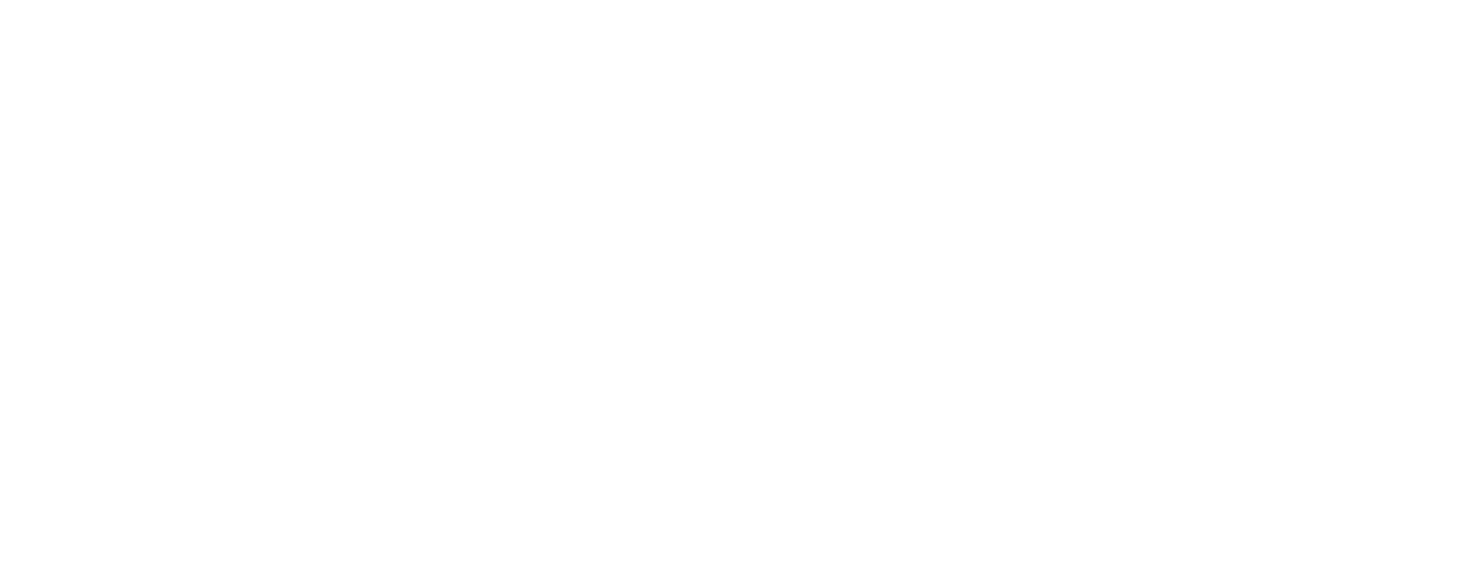